5 – post-studiový hvězdný systém
FAVBPalt_1
22. 3. 2017
Mgr. Šárka Gmiterková
L5 - Texty
McDonald, Paul (2000): The Star system. Hollywood’s production of popular identities. London: Wallflower, s. 5 – 66 a s. 67 – 111.
King, Barry (2003): Embodying an elastic self: The parametrics of contemporary stardom. In: Austin, Thomas – Barker, Martin (eds.) (2003): Contemporary Hollywood stardom. London: Arnold, s. 45 – 61.
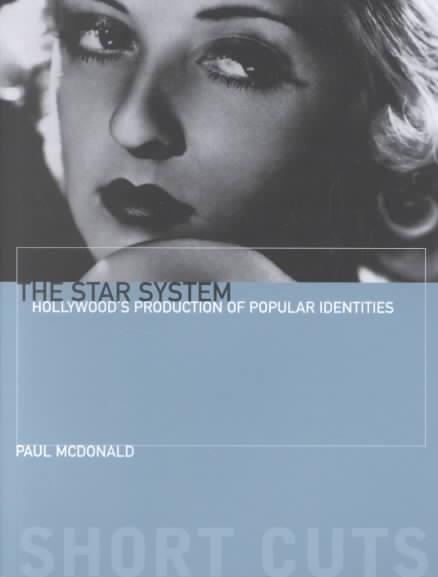 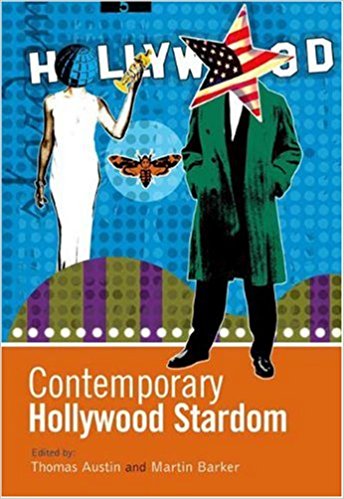 Post-studiový systém
V prosinci 1946 vydáno nařízení zakazující block-booking (tzv. praxi vázaného prodeje filmů)
1948 – po deseti letech vrcholí tzv. “případ Paramount”, kdy se výnosem Nejvyššího soudu musí velká pětka zbavit řetězce kin = paramountský výnos.
Studia se namísto kontroly uvádění snímků soustředí na distribuci.
Spolu s těmito zásadními strukturními změnami dochází rovněž k otřesům socio–kulturním.
Snižuje se návštěvnost v kinech (koncem 40. let se prodává cca 78 milionů vstupenek týdně x koncem 50. let již pouze 29 mil.)
Konkurence televize a dalších volnočasových aktivit
Rozrůstají se předměstí na úkor městských center, v nichž se nachází většina kin.
Package-unit systém produkce
V nových podmínkách dochází ke snížení počtu vyrobených snímků.
Namísto výroby a prodeje balíku filmů se studia soustředí na produkci, distribuci a propagaci jediného titulu.
Štáby, prostory i herci se najímají vždy pro konkrétní projekt >> pro každý nový snímek si hvězdy vyjednávají nové podmínky.   
Nový systém má silné i slabé stránky:
+ Honoráře dlouhodobě narůstají a reflektují aktuální pozici hvězdy na trhu
 - Stabilní výdělky hvězdu chrání před neúspěšnými tituly a propady v oblibě.
Horizontální namísto vertikální integrace
S koncem 60. let se filmová studia stávají součástí větších mediálních konglomerátů >> filmová výroba stojí vedle hudební či televizní produkce; případně jako součást větších koncernů, které nepodnikají jen v oblasti zábavního průmyslu, ale celého spektra spotřebního zboží (oděvy, hračky, potraviny…)
Synergie – snaha provázat konkrétní film s celou řadou dalších produktů, děl a pořadů, které s filmem jakkoliv souvisí
High-koncept filmy – díla s jednoduchou premisou, na níž stojí možnosti rozšířené propagace, product placementu a merchandisingu
Top Gun – “pilot stíhačky se zamiloval”
Berlin – Take my breath away (1986)
Trailer Top Gun (1986)
Agentury a castingoví režiséři
S možností pravidelně vyjednávat o podmínkách spolupráce roste role prostředníka mezi studiem a hvězdou (talent) => roste význam uměleckých agentů
MCA (Music Corporation of America) – agent Lew Wasserman – jako jedna z prvních společností využívá chaotické situace konce 50. let.
O cca 20 let později se od MCA odděluje skupina agentů v čele s Michaelem Ovitzem a zakládají Creative Artists Agency (CAA).
Spolu s International Creative Management (ICM) dnes zastupují nejznámější jména (herci, režiséři, scénáristé).
Fungují jako produkční tmel a pro produkci jednotlivých snímků sdružují klíčové osobnosti.
Tom Cruise
‘Neo-star’: současná hollywoodská hvězda, která si vydobila slávu po pádu studiového systému. Flexibilní superstar, která má ve své filmografii jak blokcbusterové hity, tak ambicioznější projekty, které vyzdvihují jeho herecké schopnosti. 

1981-3: Vedlejší role ve filmech Večerka (Harold Becker, 1981), Ztracenci (Francis Ford Coppola, 1983) a Panictví po americku (Curtis Hanson, 1983)
1983-5: Cruise hraje hlavní role ve filmech Riskantní podnik (Paul Brickman, 1983), Správná hra (Michael Chapman, 1983) a Legenda (Ridley Scott, 1985). 
Top Gun (Tony Scott, 1986) – film, který z Toma Cruise učinil zásadní hollywoodskou hvězdu. 

Ztělesňoval dobovou představu o mládí, která se opírala o akci a sebevědomí hraničící s arogancí; ideu o dynamickém, nijak zádumčivém a nepříliš citlivém mladém muži, který v honbě za dosažením vytyčeného cíle nevnímá možné komplikace nebo agendu ostatních. 
Tyto hodnoty nejlépe vyjadřoval jeho úsměv a smích, který se brzy stal jeho základním fyzickým atributem.
Rebel? Rozhodně… NE!
‘Spojení mládí a sebedůvěry v Cruisově hvězdné osobnosti přerůstá v oslavu osobní vůle, která netouží změnit systém, ale naopak s jeho pomocí vystoupat na již předem připravené vlivné a mocné pozice.’ 
‘Ve filmech se tento pozitivní vztah k úspěchu prezentuje buď pomocí sportu a/nebo schopnosti ovládat sofistikované technologie.’
P. David Marshall, Celebrity and Power
Obsazení proti typu / Vážné role
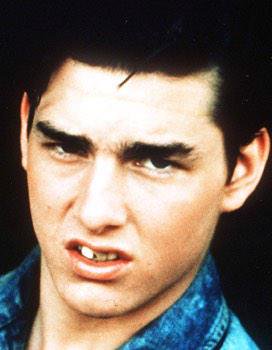 Michael Ovitz a Tom Cruise
Tom Cruise podepisuje smlouvu s agenturou CAA v březnu 1981. 
Ovitz a jeho tým herci v průběhu 80. let zajistili konzistentní hvězdný obraz, i když se objevil ve filmech produkovaných různými společnostmi (Universal, 20th century Fox a Paramount).
Pro film Rain Man (1988) CAA svádí dohromady Dustina Hoffmana, Toma Cruise a režiséra Barry Levinsona.
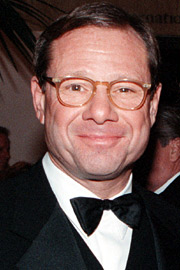 Clint Eastwood – herec a producent
Ve filmech se pravidelně objevuje do konce 50. let. 
Televizní seriál Rawhide, vysílaný v letech 1959-65 jej proslavil.
V Evropě natáčí spaghetti westerny v první polovině 60. 
V roce 1967 založil vlastní produkční firmu Malpaso, v níž vyprodukoval následující snímky:
Pověste je výš (1968)
Cooganův styl (1968)
Paint Your Wagon (1969)
Dva mezci pro slečnu Sáru (1970)
Zahrajte mi “Misty” (1971)
Drsný Harry (1971)
Tulák z širých plání (1973)
Thunderbolt and Lightfoot (1974)
Nikdy neprohrát (1978)
Sudden Impact (1983)
Bledý jezdec (1985)
Bojové nasazení (1986).
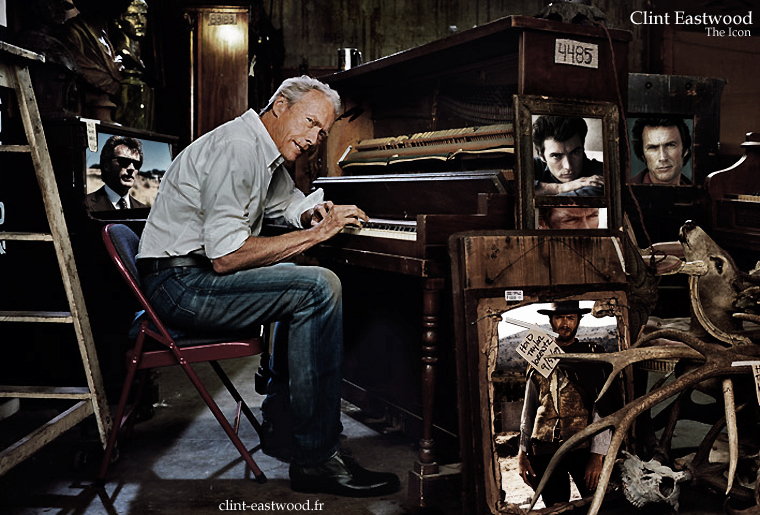 Clint Eastwood – režisér a hudebník
Režíroval filmy: 
Zahrajte mi “Misty” (1971) 
Tulák z širých plání (1973)
Psanec Josey Wales (1976)
Broncho Billy (1980)
Sudden Impact (1983)
Bledý jezdec (1985)
Bojové nasazení (1986)
Nesmiřitelní (1992)
Madisonské mosty (1995)
Million Dollar Baby (2004)
Výměna (2008)
V letech 1971 až 2014 dále vyprodukoval 40 filmů a složil hudbu k 8 filmům.
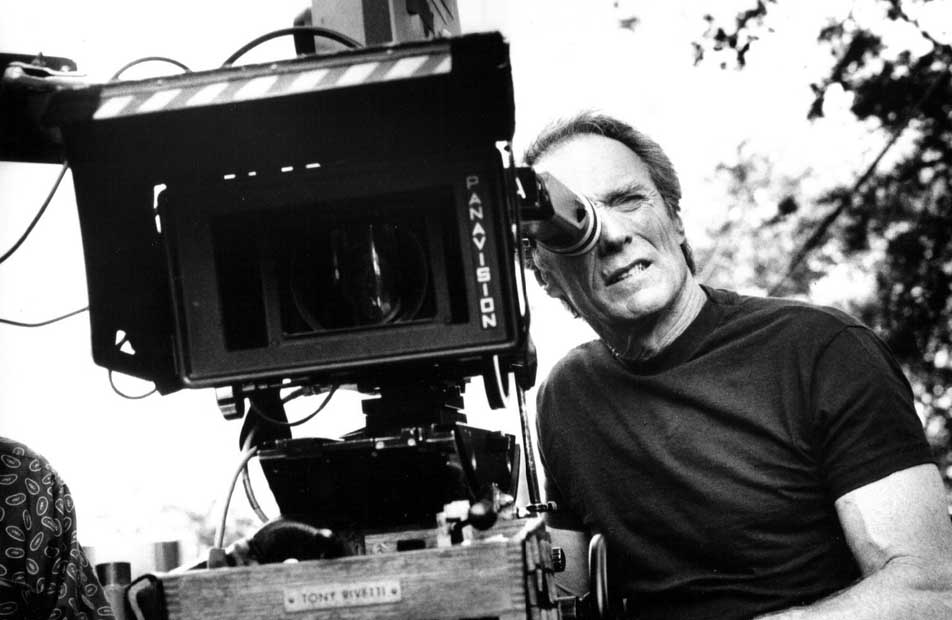 Hvězdy jako producenti (“vanity shingles”)
Bezmocná (1995, Amy Heckerling)
Vyděrači (1997, Marco Brambilla)
Pearl Street films a Pacific Standard
Místo u moře
Zmizelá
Plan B entertainment
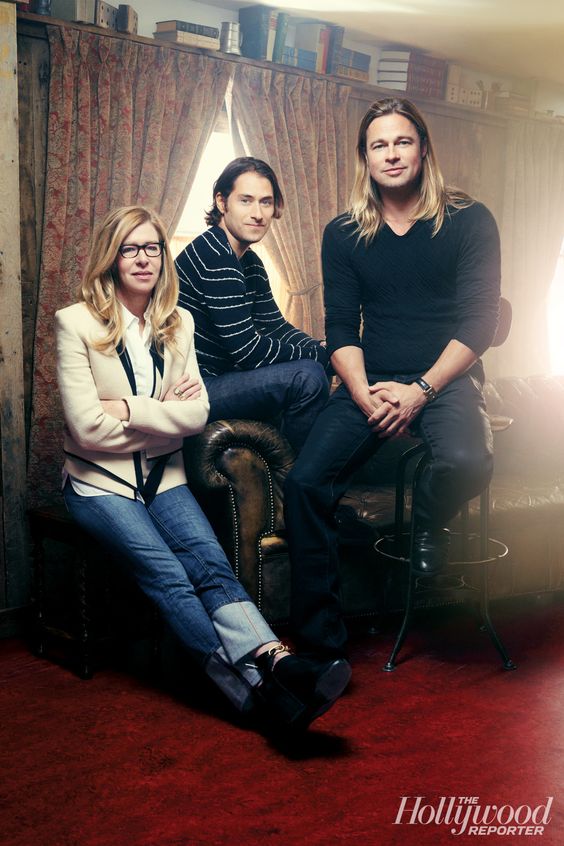 Založena v roce 2001 – Brad Pitt, Jennifer Aniston a Brad Grey.
Po rozvodu Pitta a Aniston společnost opouští také Grey. Do firmy přicházejí Dede Gardner a Jeremy Kleiner.
Plan B je v kontextu hvězdných produkčních firem zcela unikátní:
Filmy pravidelně nominovány na prestižní ceny
Produkuje jak velkorozpočtové žánrové tituly (World War Z jako akční franšíza pro Brada Pitta), tak nízkorozpočtové artové snímky (12 let v řetězech, Sázka na nejistotu, Selma, Moonlight)
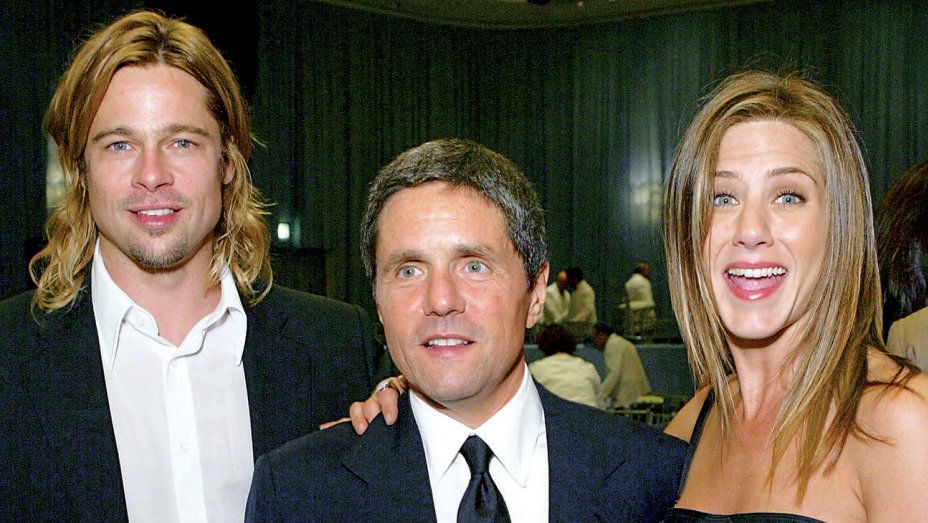 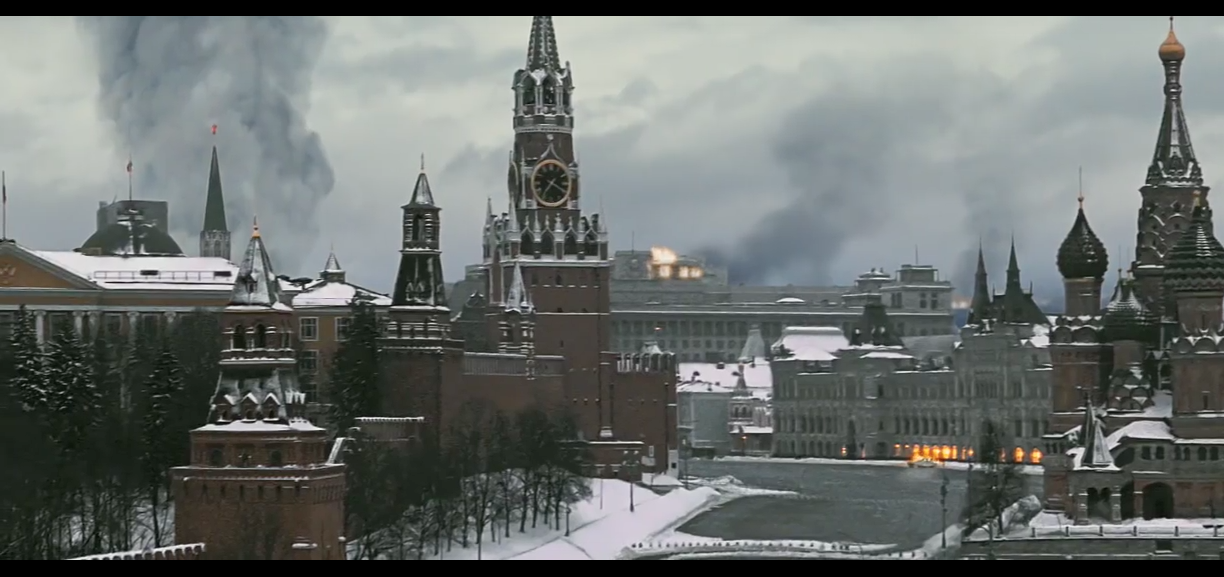 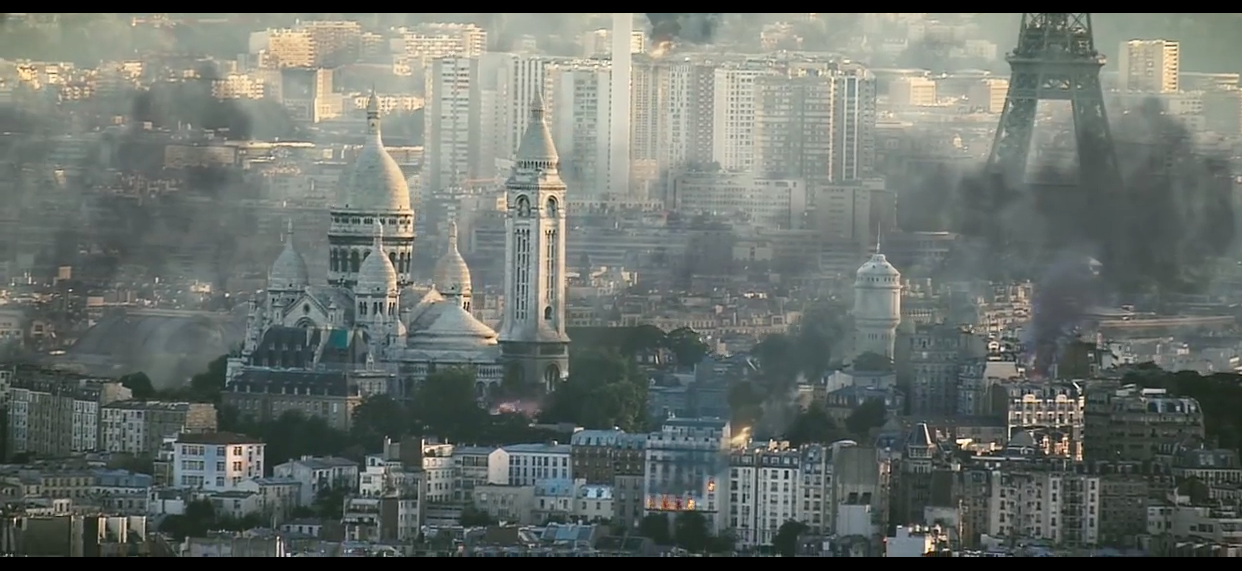 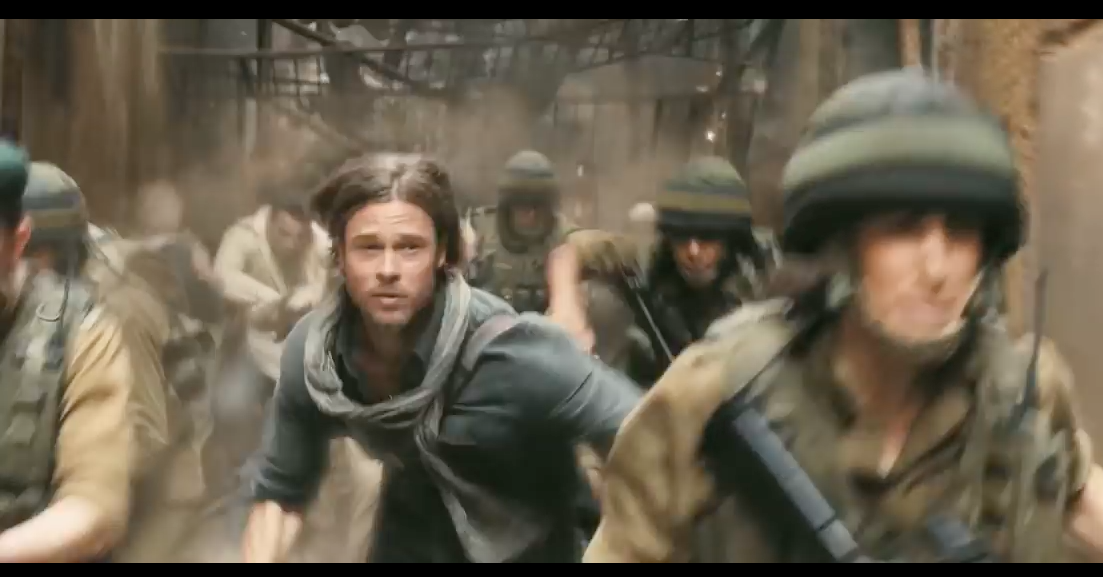 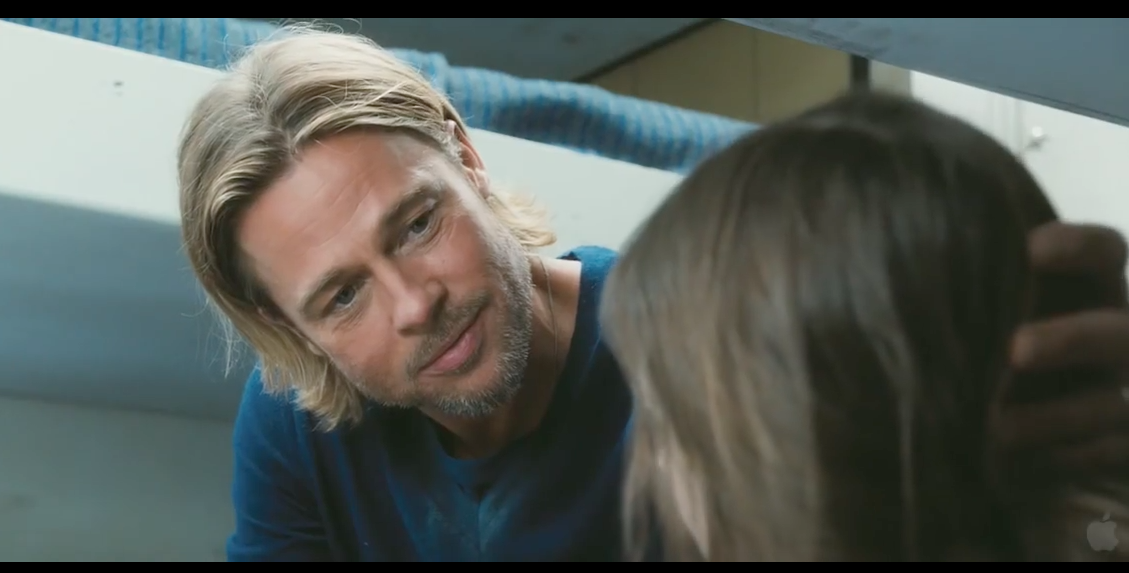 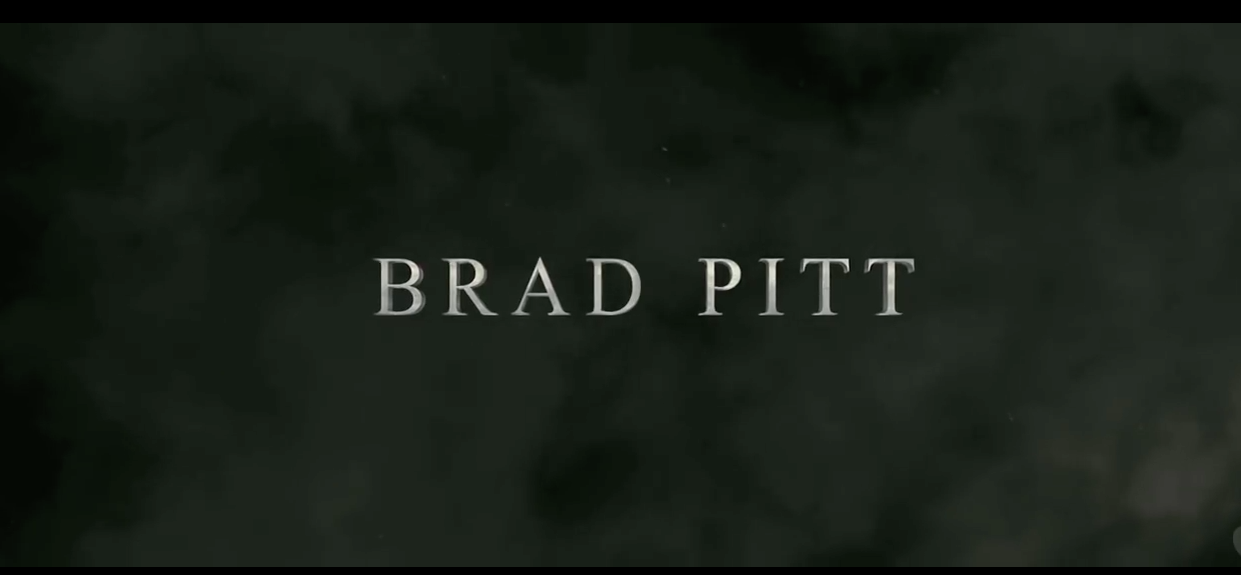 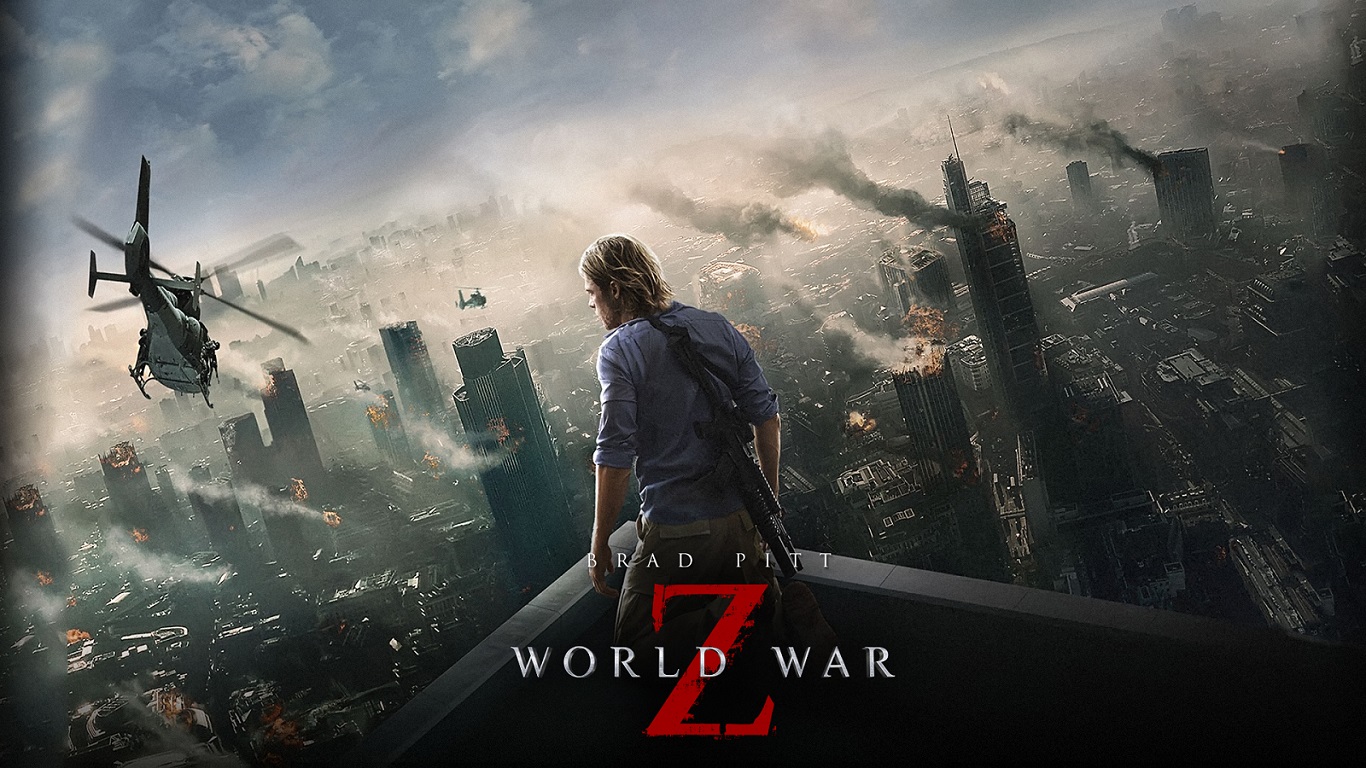 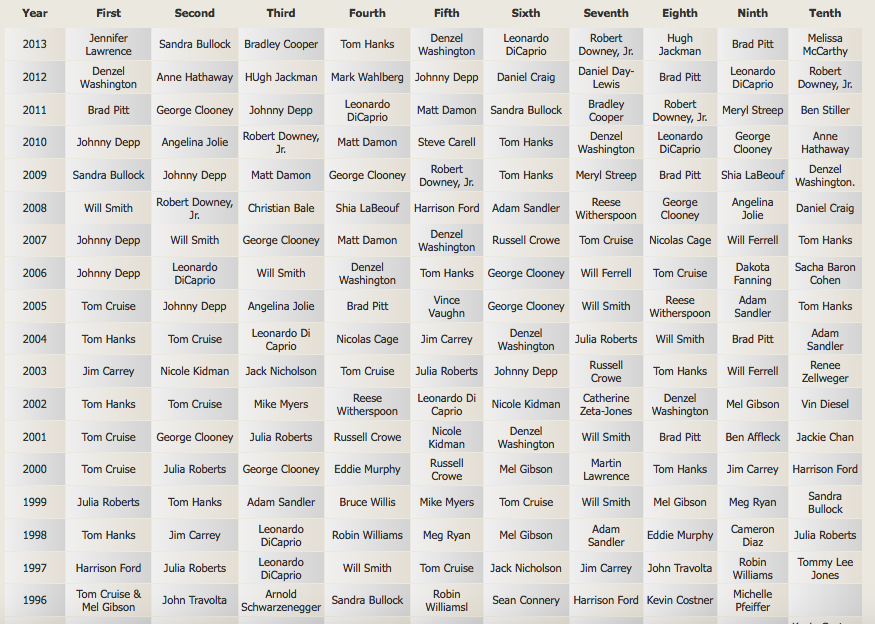 Současná hvězdná osobnost
Hollywodské hvězdy dnes disponují řadou proměnlivých identit. Žádná z nich není pro hvězdu určující a všechny jsou přiznaně performativní. Jejich fanoušci tedy nevidí jednu identitu, kterou mohou různá publika číst různými způsoby, ale mohou si mezi nimi vybírat. 
“Pro současné hvězdy představuje stmelení a soudržnost hvězdné osobnosti zásadní výzvu. V jejich jménu jsou totiž realizovány četné obchodní a propagační praktiky, které komplikují vytváření a sdílení koherentní a srozumitelné osobnosti.”
Million Dolar Babyr. Clint Eastwood, USA 2004
Hodiny (The Hours)r. Stephen Daldry, USA 2002
Edith Piaf (La Mome)r. Olivier Dahan, Francie 2007
Elastická a autografická sláva
Současná forma slávy je výrazně autografická:
Hvězdy jsou nuceny neustále přepisovat okolnosti svých reprezentací a tento autografický (tzn. sebe-přepisující) proces je pro konstrukci hvězdné osobnosti zásadní.  
Nová generace hvězd funguje ve fragmentárním, vysoce soutěživém, ostře sledovaném a globálním trhu. Tyto hvězdné osobnosti jsou tudíž nuceny koordinovat své kariéry ve smyslu protahování (stretching) svých osobních vlastností tak, aby pokryly všechny kariérní možnosti (v daném momentu) a zdůvodnily veškeré změny a nahodilosti jako kontinuální součást své osobnosti.   
Na rozdíl od dřívějších plastických hvězdných obrazů jsou současné hvězdné osobnosti ve zvýšené míře elastické.
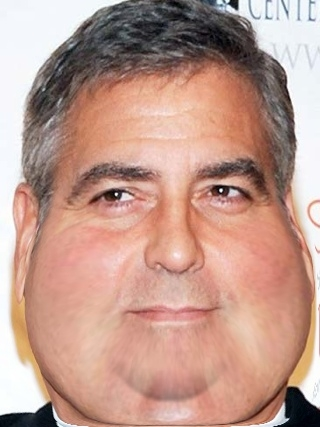 Resumé
Pro post-studiový hvězdný systém je typická absence dlouhodobých kontraktů a vzrůstající pozornost věnovaná produkci a propagaci jediného snímku. Hvězda si tedy s každým novým filmem (či sérií filmů) vyjednává nové podmínky, reflektující jeho/její aktuální pozici na trhu.

Od 50. let narůstá význam agenturního zastoupení a castingových režisérů, kteří fungují jako prostředníci mezi studiem a hvězdou. 

S rostoucím významem jednotlivých projektů a bez kariéry dlouhodobě svázané s jediným studiem jsou hvězdy samy zodpovědné za vytváření hvězdného obrazu. Taková povaha hvězdné slávy je výrazně autografická. Abychom se zbavili pasivity, implikované v termínu hvězdný obraz, je na místě používat pro popis pozdějších forem slávy pojem “hvězdná osobnost.”